Senior College Project
Montserrat Gonzalez
Period 1
WHAT CHARACTERISTICS ARE YOU LOOKING FOR IN A COLLEGE?
Financial Aid 

Graduation Rate

Job placement rates 

Majors and degrees 

Campus size
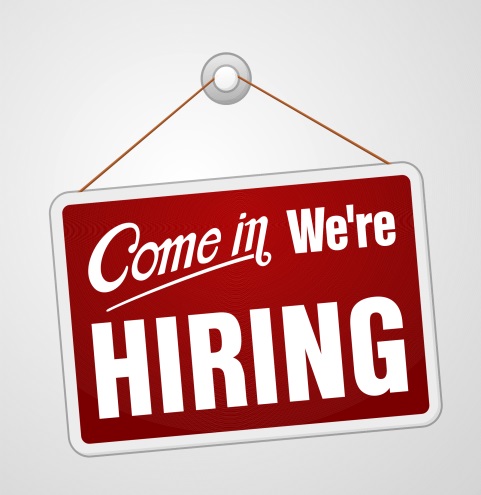 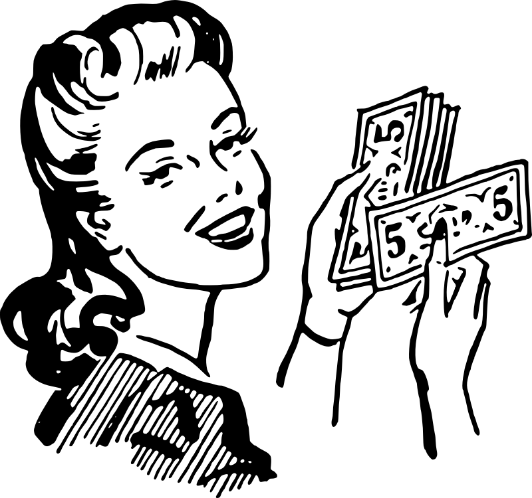 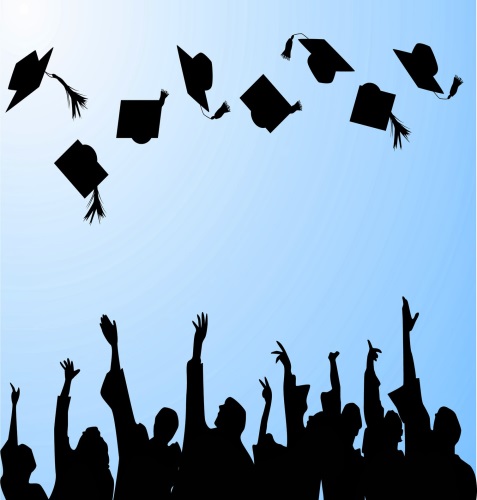 WHAT MAJOR AND CAREER ARE YOU INTERESTED IN?
Major: Pre-medical program, biology or chemistry

Career: Pediatrician 

Steps: 
Go through a pre-med program that will prepare me for the MCAT
Receive a Bachelors of Science in biology or Chemistry
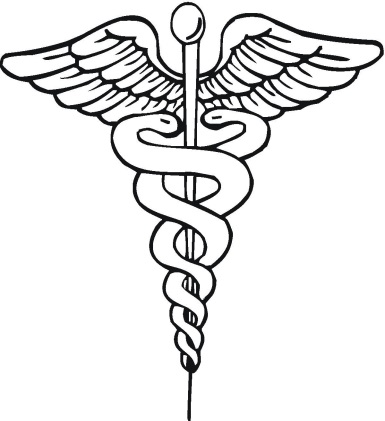 DREAM COLLEGE & REACH COLLEGE
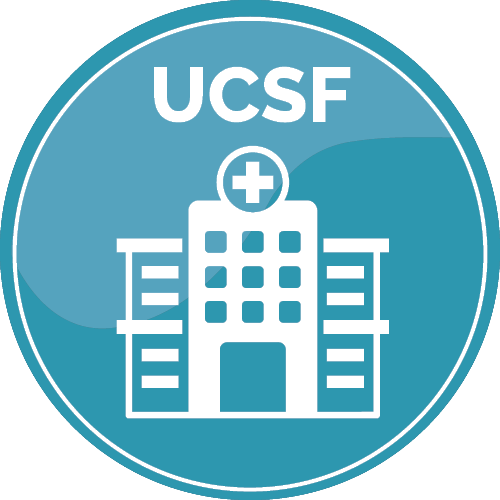 UC San Francisco 
Cost: 32,365
Acceptance rate: 2.2%  
92% receive financial aid and 90% receive grants/ scholarships
UC Santa Barbara
Cost: $31,552
G.P.A: 3.96-4.0
Financial Aid: 67% receive scholarships or grants
UC Santa Cruz
Cost: $31,286
Acceptance Rate: 58.4% 
G.P.A: average 3.89
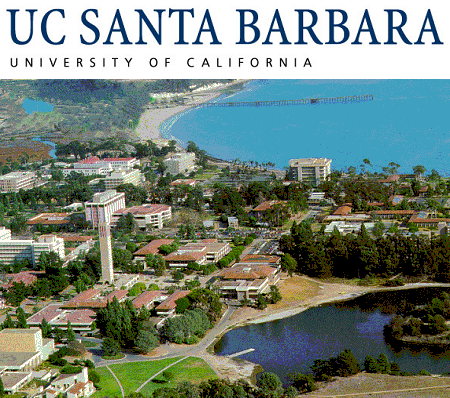 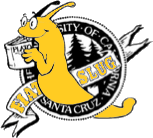 3 GOOD FIT COLLEGES & 1 SAFE COLLEGE
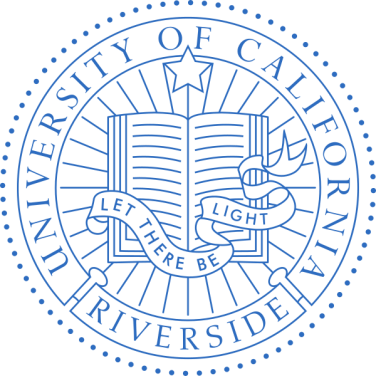 UC Riverside:
Cost: $34,581
G.P.A: 3.6
Acceptance rate: 66.2%
UC Long Beach:
Cost: $23,610
G.P.A: 3.5
Acceptance rate: 34%
Cal State Chico:
Cost: $24,120
G.P.A: 3.30
Acceptance rate: 71%
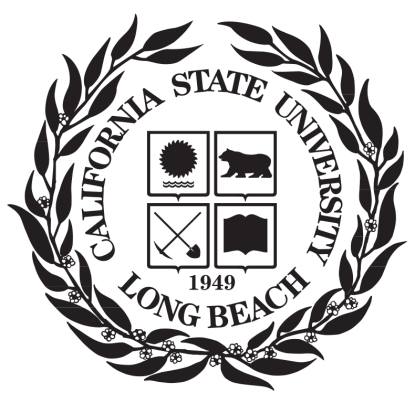 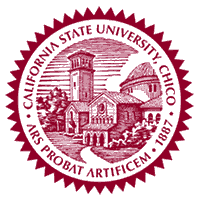 2 GOOD COLLEGES & 1 SAFE COLLEGE
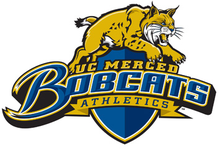 UC Merced:
Cost:$35,527
G.P.A: 3.56
Acceptance Rate:73.7%
Cal State San Francisco:
Cost: $24,048
G.P.A: 3.23
Acceptance Rate: 68%
Cal State San Marcos:
Tuition: $5,472 
G.P.A: 3.27
Acceptance Rate: 67%
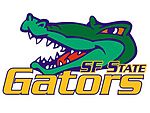 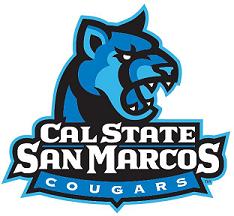